Lecture 2
Database design
The Entity-Relationship model
Course Objectives
Design
Construction
Usage
Application
The Entity-Relationship approach
Design your database by drawing a picture of it – an Entity-Relationship diagram
Allows us to sketch the design of a database informally (which is good when communicating with customers)
Use (more or less) mechanical methods to convert your diagram to relations.
This means that the diagram can be a formal specification as well
ER basics
E/R Model
Three main element types:
Entity sets
Attributes, and
Relationships
Entity Sets
Entity = object that exists and distinguishable from other entities
course, room, person, customers, books, etc.
Entity set = collection of similar entities
all courses, all rooms etc.
Entities are drawn as rectangles
Movies
Stars
Course
Books
Attributes
Entity sets have the same attributes (though not the same values)
Attributes are drawn as ovals connected to the entity by a line.
Att2
E1
Att1
Keys are underlined
Att3
R1
E1
E2
Relationships
A relationship is an association among several entities
Drawn as a diamond between the related entities, connected to the entities by lines.
Note: Relationship ≠ Relation!!
name
code
R1
Course
Room
name
#seats
teacher
Examples:





A course has lectures in a room.
A course is related to a room by the fact that the course has lectures in that room.

Both entities are related through the relationship named ”R1”
name
code
LecturesIn
Course
Room
name
#seats
teacher
Example:





A course has lectures in a room.
A course is related to a room by the fact that the course has lectures in that room.

A relationship is often named with a verb form (LecturesIn)
Keys are underlined
Example:




A course has three attributes – the unique course code, a name and the name of the teacher.
All course entities have values for these three attributes, e.g. (TDA357, Databases, Mickey).
code
Course
name
teacher
Translation to relations
An E-R diagram can be mechanically translated to a relational database schema.
An entity becomes a relation, the attributes of the entity become the attributes of the relation, keys become keys.
code
What?
Course
name
Courses(code, name, teacher)
teacher
Translation to relations
An E-R diagram can be mechanically translated to a relational database schema.
An entity becomes a relation, the attributes of the entity become the attributes of the relation, keys become keys.
code
Course
name
Courses(code, name, teacher)
Books(title, gender)
Customers(name, address)
Movies(title, star, lenght)
teacher
[Speaker Notes: Is it possible to have customers with the same name?

And books?]
A note on naming policies
My view: A rectangle in an E-R diagram represents an entity, hence it is put in singular (e.g. Course).
Fits the intuition behind attributes and relationships better.
The book: A rectangle represents an entity set, hence it is put in plural (e.g. Courses)
Easier to mechanically translate to relations.
code
name
LecturesIn
Course
Room
name
#seats
teacher
Translation to relations
A relationship between two entities is translated into a relation, where the attributes are the keys of the related entities.
What?
Courses(code, name, teacher)Rooms(name, #seats)LecturesIn(code, name)
code
name
LecturesIn
Course
Room
name
#seats
teacher
Translation to relations
A relationship between two entities is translated into a relation, where the attributes are the keys of the related entities.
Courses(code, name, teacher)Rooms(name, #seats)LecturesIn(code, name)
[Speaker Notes: Before going to the next slide, let's think about the meaning of that:

What LecturesIn would mean? It has two keys: code and name. What are the implications?]
References
We must ensure that the codes used in LecturesIn matches those in Courses.
Introduce references between relations.
e.g. the course codes used in LecturesIn reference those in Courses.
Courses(code, name, teacher)Teacher(name, #seats)LecturesIn(code, name)
Courses(code, name, teacher)Rooms(name, #seats)LecturesIn(code, name)   code  -> Courses.code  name -> Rooms.name
References
[Speaker Notes: 2010-10-27 (GK): “assure” changed to “ensure”.
2010-10-29 (GK): “Room” changed to “Rooms” in two places.
2010-10-29 (GK): “references those” changed to “reference those”, and other typos fixed.]
”Foreign” keys
Usually, a reference points to the key of another relation.
E.g. name in LecturesIn references the key name in Rooms.
name is said to be a foreign key in LecturesIn.
Quiz
Suppose we want to store the number of times that each course has a lecture in a certain room. How do we model this?
#times
code
name
LecturesIn
Course
Room
name
#seats
teacher
Attributes on relationships
Relationships can also have attributes.
Represent a property of the relationship between the entities.
E.g. #times is a property of the relationship between a course and a room.
#times
code
name
LecturesIn
Course
Room
name
#seats
teacher
#times
code
name
LecturesIn
Course
Room
name
#seats
teacher
Translation to relations
A relationship between two entities is translated into a relation, where the attributes are the keys of the related entities, plus any attributes of the relationship.
What?
Courses(code, name, teacher)Room(name, #seats)LecturesIn(code, name, #times)  code  -> Courses.code  name -> Rooms.name
#times
code
name
LecturesIn
Course
Room
name
#seats
teacher
Translation to relations
A relationship between two entities is translated into a relation, where the attributes are the keys of the related entities, plus any attributes of the relationship.
Courses(code, name, teacher)Room(name, #seats)LecturesIn(code, name, #times)  code  -> Courses.code  name -> Rooms.name
weekday
code
name
LecturesIn
Course
Room
name
#seats
teacher
Quiz
Why could we not do the same for weekday?





Not a property of the relationship – a course can have lectures in a given room on several weekdays!
A pair of entities are either related or not.
Relationship (non-)keys
Relationships have no keys of their own!
The ”key” of a relationship is the combined keys of the related entities
Follows from the fact that entities are either related or not.
If you at some point think it makes sense to put a key on a relationship, it should probably be an entity instead.
day
Weekday
code
name
LecturesIn
Course
Room
name
#seats
teacher
Multiway relationships
A course has lectures in a given room on different weekdays.
day
Weekday
code
name
LecturesIn
Course
Room
name
#seats
teacher
Translating to relations:
What?
Courses(code, name, teacher)Rooms(name, #seats)Weekdays(day)LecturesIn(code, name, day)  code  -> Courses.code  name -> Rooms.name  day   -> Weekdays.day
day
Weekday
code
name
LecturesIn
Course
Room
name
#seats
teacher
Translating to relations:
Courses(code, name, teacher)Rooms(name, #seats)Weekdays(day)LecturesIn(code, name, day)  code  -> Courses.code  name -> Rooms.name  day   -> Weekdays.day
ER Cheatsheet 1
attribute
Entity
Relationship
key
RELATIONSHIP = verb
Only exist in relation to an entity
No own keys, only foreign keys
Reference the entity keys with ->
ENTITY = noun/thing
Exist on their own
Have their own keys
HasLecturesIn(code,name,day,#times)
code -> Course.code
name -> Room.name
day -> Weekday.day
Course(code, name, teacher)
Room(name, #seats)
Weekday(day)
Both entities and relationships can have attributes!
Cardinality
code
name
LecturesIn
Course
Room
name
#seats
teacher
Many-to-many relationships
Many-to-many (n-to-n, many-many) relationships
Each entity in either of the entity sets can be related to any number of entities of the other set.



A course can have lectures in many rooms.
Many courses can have lectures in the same room.
code
name
ResidesIn
Course
Room
name
#seats
teacher
Many-to-one relationships
Many-to-one (n-to-1, many-one) relationships
Each entity on the ”many” side can only be related to (at most) one entity on the ”one” side.




Courses have all their lectures in the same room.
Many courses can share the same room.
Arrow means ”at most one”
code
name
ResidesIn
Course
Room
name
#seats
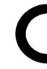 teacher
Many-to-”exactly one”
All entities on the ”many” side must be related to one entity on the ”one” side.
This is also known as total participation




All courses have all their lectures in some room.
Many courses can share the same room.
Rounded arrow means ”exactly one”
code
name
ResidesIn
Course
Room
name
#seats
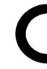 teacher
One-to-one relationships
One-to-one (1-to-1, one-one) relationships
Each entity on either side can only be related to (at most) one entity on the other side.





Courses have all their lectures in the same room.
Only one course in each room.
Not all rooms have courses in them.
[Speaker Notes: 2012-01-18 (NB): Fix typo (”on the either side” -> ”on either side”)]
#times
code
name
LecturesIn
Course
Room
name
#seats
teacher
Translating multiplicity
A many-to-many relationship between two entities is translated into a relation, where the attributes are the keys of the related entities, and any attributes of the relation.
Courses(code, name, teacher)Rooms(name, #seats)LecturesIn(code, name, #times)  code  -> Courses.code  name -> Rooms.name
code
name
ResidesIn
Course
Room
name
#seats
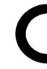 teacher
Translating multiplicity
A X-to-”exactly one” relationship between two entities is translated as part of the ”many”-side entity.
What?
Courses(code, name, teacher, room)  room -> Rooms.nameRooms(name, #seats)
code
name
ResidesIn
Course
Room
name
#seats
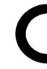 teacher
Translating multiplicity
A X-to-”exactly one” relationship between two entities is translated as part of the ”many”-side entity.
Courses(code, name, teacher, room)  room -> Rooms.nameRooms(name, #seats)
Quiz
How do we translate an X-to-one (meaning ”at most one”) relationship?
code
name
ResidesIn
Course
Room
name
#seats
teacher
Courses(code, name, teacher, room)Room(name, #seats)
Courses(code, name, teacher)Room(name, #seats)ResidesIn(code, room)
or						?
Aside: the NULL symbol
Special symbol NULL means either
we have no value, or
we don’t know the value

Use with care!
Comparisons and other operations won’t work.
May take up unnecessary space.
Translation comparison
Courses(code, name, teacher)Rooms(name, #seats)ResidesIn(code, room)
Note that ”room” is not a key here
(why not?)
Safe translation - no NULLs anywhere.
May lead to duplication of the course code.
May lead to more joins.
Default translation rule, use unless you have a good reason not to.
Courses(code, name, teacher, room)Rooms(name, #seats)
Will lead to NULLs for courses that have no room.
Can sometimes be preferred when not having a room is an uncommon exception to the rule.
Reduces the need for joins.
[Speaker Notes: 2012-01-18 (NB): Changed order and wording to emphasize that the first translation is the default.]
Bad E-R design
code
name
ResidesIn
Course
Room
name
#seats
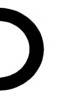 teacher
room
Room is a related entity – not an attribute as well!
E-R modelling error #1 – don’t do this!!
[Speaker Notes: 2012-01-18 (NB): Added second bullet.]
Attribute or related entity?
What about teacher? Isn’t that an entity?
code
name
ResidesIn
Course
Room
name
#seats
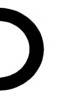 HeldBy
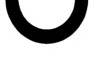 Teacher
name
Quiz!
When should we model something as an entity in its own right (as opposed to an attribute of another entity)?
At least one of the following should hold:
Consists of more than a single (key) attribute
Used by more than one other entity
Part of an X-to-many relation as the many side
Generally entity-ish, is important on its own
#times
code
name
LecturesIn
Course
Room
name
#seats
teacher
Quiz!
Translate this E-R diagram to relations
Courses(code, name, teacher)Rooms(name, #seats)LecturesIn(course, room, #times)  course -> Courses.code  room   -> Rooms.name
name
Room
#seats
left
right
NextTo
Relationships to ”self”
A relationship can exist between entities of the same entity set.
Use role annotations for attributes.
Rooms(name, #seats)NextTo(left, right)  left  -> Rooms.name  right -> Rooms.name
[Speaker Notes: 2010-10-27 (GK): Swapped left and right in the diagram and relation schema so that left is on the left!]
ER Cheatsheet 2
A house can be owned by several people
A person can own several houses
*
*
house
person
ownedBy
Person(name)
House(address)
OwnedBy(owner, property)
owner -> Person.name
property -> House.address
A castle is ruled by 0 or 1 king
A king can rule several castles
0..1
*
castle
king
ruledBy
King(name)
Castle(name)
RuledBy(castle, king)
castle -> Castle.name
king -> King.name
==1
star
system
King(name)
Castle(name, king)
king -> King.name
(king can be NULL!)
*
A planet is part of exactly 1 starsystem
A starsystem can have several planets
planet
isPartOf
… or ...
Starsystem(name)
Planet(name, system)
system -> Starsystem.name
Break! In part 2:
weak entities, subclasses, ”multivalued” and ”flag” attributes
Subclassing and weak entities
Special relationships
Subclassing
Subclass = sub-entity = special case.
A subclass is a subset of an entity set.
More attributes and/or relationships.
A subclass shares the key of its parent.

Drawn as an entity connected to the superclass by a special triangular relationship called ISA. Triangle points to superclass.
ISA = ”is a”
Example:






A computer room is a room.
Not all rooms are computer rooms.
Computer rooms share the extra property that they have a number of computers.
code
name
ClassesIn
Course
Room
name
#seats
teacher
ISA
ComputerRoom
#computers
Subclass/Superclass Hierarchy
We assume that subclasses form a tree hierarchy.
A subclass has only one superclass.
Several subclasses can share the same superclass.
E.g. Computer rooms, lecture halls, chemistry labs etc. could all be subclasses of Room.
[Speaker Notes: 2007-10-28 (GK): Original points have been simplified.  Title changed. Point about a class possibly having more than one subclass hierarchy has been added.]
Translating ISA to relations
Standard approach:
An ISA relationship is a standard one-to-”exactly one” relationship. Each subclass becomes a relation with the key attributes of the superclass included.
Also known as the E-R approach.
The E-R approach:
name
Room
#seats
What?
Rooms(name, #seats)ComputerRooms(name, #computers)  name -> Rooms.name
ISA
ComputerRoom
#computers
The E-R approach:
name
Room
#seats
Rooms(name, #seats)ComputerRooms(name, #computers)  name -> Rooms.name
ISA
ComputerRoom
#computers
Alternate ISA translations
Two alternate approaches
NULLs: Join the subclass(es) with the superclass. Entities that are not part of the subclass use NULL for the attributes that come from the subclass.
Object-oriented: Each subclass becomes a relation with all the attributes of the superclass included. An entity belongs to either of the two, but not both.
The NULLs approach:
name
Room
#seats
What?
Rooms(name, #seats, #computers)
ISA
ComputerRoom
#computers
The NULLs approach:
name
Room
#seats
Rooms(name, #seats, #computers)
ISA
ComputerRoom
#computers
The object-oriented (OO) approach:
name
What?
Room
Rooms(name, #seats)ComputerRooms(name, #seats,   		   #computers)
#seats
ISA
ComputerRoom
#computers
The object-oriented (OO) approach:
name
Room
Rooms(name, #seats)ComputerRooms(name, #seats,   		   #computers)
#seats
ISA
ComputerRoom
#computers
Comparison – E-R
E-R approach
Always works. 
Use unless you have a good reason not to.
Comparison – OO
OO approach
Good when searching for general information about entities in a subclass only.
”List the number of seats in all computer rooms”
Does not work if superclass has any relationships.
An entity belonging to the subclass does not belong to the superclass as well, so foreign keys would have no single table to refer to.
Comparison – NULLs
NULLs approach
Could save space in situations where most entities in the hierarchy are part of the subclass (e.g. most rooms have computers in them).
Reduces the need for joins.
Not suited if subclass has any relationships.
Would lose the constraint that only the entities in the subclass can participate in the relationship.
Weak entities
Some entities depend on other entities.
A course is an entity with a code and a name.
A course does not have a teacher, rather it has a teacher for each time the course is given.
We introduce the concept of a given course, i.e. a course given in a particular period. A given course is a weak entity, dependent on the entity course. A given course has a teacher.
Weak entities
A weak entity is an entity that depends on another entity for help to be ”uniquely” identified.
E.g. an airplane seat is identified by its number, but is not uniquely identified when we consider other aircraft. It depends on the airplane it is located in.
Drawn as a rectangle with double borders.
Related to its supporting entity by a supporting relationship, drawn as a diamond with double borders. This relationship is always many-to-”exactly one”.
Weak entities in E-R diagrams
Example:
code
Course
name
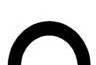 discriminator (sometimes dotted line)
Given
name
LecturesIn
period
GivenCourse
Room
#seats
teacher
[Speaker Notes: 2010-10-27 (GK): “E-R” added to title.]
Translating to relations:
code
Course
name
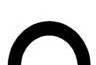 Given
name
period
LecturesIn
GivenCourse
Room
#seats
teacher
Courses(code, name)GivenCourses(course, period, teacher)  course -> Courses.codeLecturesIn(course, period, room)   (course, period) -> GivenCourses.(course, period)  room             -> Rooms.nameRooms(name, #seats)
What?
Translating to relations:
code
Course
name
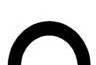 Given
name
period
LecturesIn
GivenCourse
Room
#seats
teacher
Courses(code, name)GivenCourses(course, period, teacher)  course -> Courses.codeLecturesIn(course, period, room)   (course, period) -> GivenCourses.(course, period)  room             -> Rooms.nameRooms(name, #seats)
Multiway relationships as WEs
Multiway relationships can be transformed away using weak entities
Subtitute the relationship with a weak entity.
Insert supporting relationships to all entities related as ”many” by the original relationship.
Insert ordinary many-to-one relationships to all entities related as ”one” by the original relationship.
code
Course
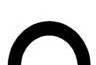 name
teacher
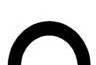 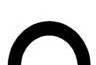 On
Of
day
LectureIn
Weekday
name
Room
#seats
Example:
day
Weekday
code
name
LecturesIn
Course
Room
name
#seats
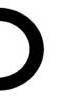 teacher
In
What’s the point?
Usually, relationships work just fine, but in some special cases, you need a weak entity to express all multiplicity constraints correctly.
A weak entity is needed when a part of an entity’s key is a foreign key.
[Speaker Notes: 2007-10-28 (GK): “entities” changed to “entity’s”.
2008-10-29 (GK): “Most often” changed to “Usually”.]
“Multivalued” attributes and “flag” attributes
Things not to do…
”Multivalued” attributes
code
code
Course
name
teacher
Course
name
teacher
HeldBy
Courses(code,name)
HeldBy(code,teacher)
  code -> Courses.code
Teacher
teacher
Courses(code,name)
Teachers(teacher)
HeldBy(code,teacher)
  code    -> Courses.code
  teacher -> Teachers.teacher
”Multivalued” attributes
Inflexible if you later want more attributes on teachers.
No guarantees against e.g. spelling errors of teacher names.
less flexible to insert a constraint on what values are allowed than to use an extra table.
Tables are cheap – references are cheap
No reason NOT to use an entity.

Rule of thumb: Don’t use multivalued attributes!!
”Flag” attributes on relationships
code
code
Course
name
Course
name
Assistant
Responsible
HeldBy
responsible
vs.
Teacher
Teacher
teacher
teacher
”Flag” attributes on relationships
Less intuitively clear.
Inflexible if later you need more roles.
Tables are cheap, union of two tables is a cheap operation (O(1)) – filtering can be expensive (O(n))!

Only benefit: automatic mutual exclusion (a teacher can only be either responsible or an assistant).
If important, can be recovered via assertions (costly).

Rule of thumb: Don’t use flag attributes on relationships!
ER cheatsheet 3
Subclassing
sub-entity extends super-entity
ER-approach
NULL-approach
OO-approach
Weak entities, identifying relationship
Weak entity “is part of” entity
Composite key with foreign key
ISA
Yes/no
Don’t do this
“flag” attributes on relationships
“multivalued” attributes
Next time, lecture 3
Functional Dependencies
BCNF
3NF